Lithium Battery Thermal Runaway Initiation Variation
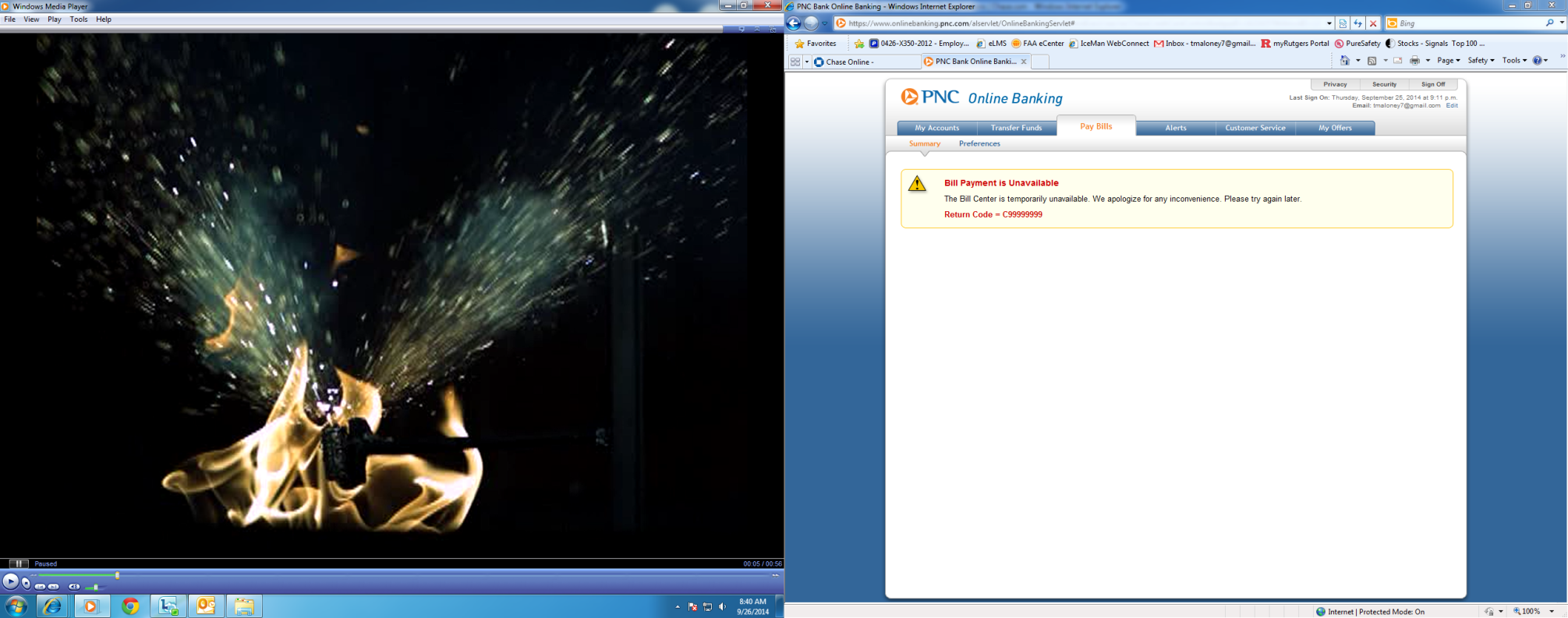 Triennial Conference, Atlantic City
FAA Fire Safety
10/2016
Background
Lithium Metal cells
RTCA SC235 is creating a standard for lithium metal batteries aboard aircraft and there was disagreement about different thermal runaway initiation methods.
Lithium Ion cells
SAE G-27 is creating a packaging standard for shipment of lithium batteries and cells aboard aircraft and a heating rate needs to be specified in the document
2
Introduction
Lithium Metal
There are numerous methods to initiate thermal runaway in a lithium metal cell.
Overheat
Overcharge
Reverse Charge
Internal short circuit
Damage
How does the maximum temperature rise and gas production vary?
How consistent is the temperature rise and gas production for a specific method?
Lithium Ion
How does a change in heating rate effect thermal runaway?
Maximum temperature
Gas composition
3
Thermal Runaway Methods
Overheat – Cell is heated with an external heat source (cartridge or heat strip).
Overcharge – A voltage approximately 1.5* the nominal voltage is applied to the cells with a current limitation of approximately 10C
Reverse Charge – A negative voltage is applied to the cell to cause thermal runaway.
4
Test Setup
Tests were carried out in a 21.7L combustion sphere.
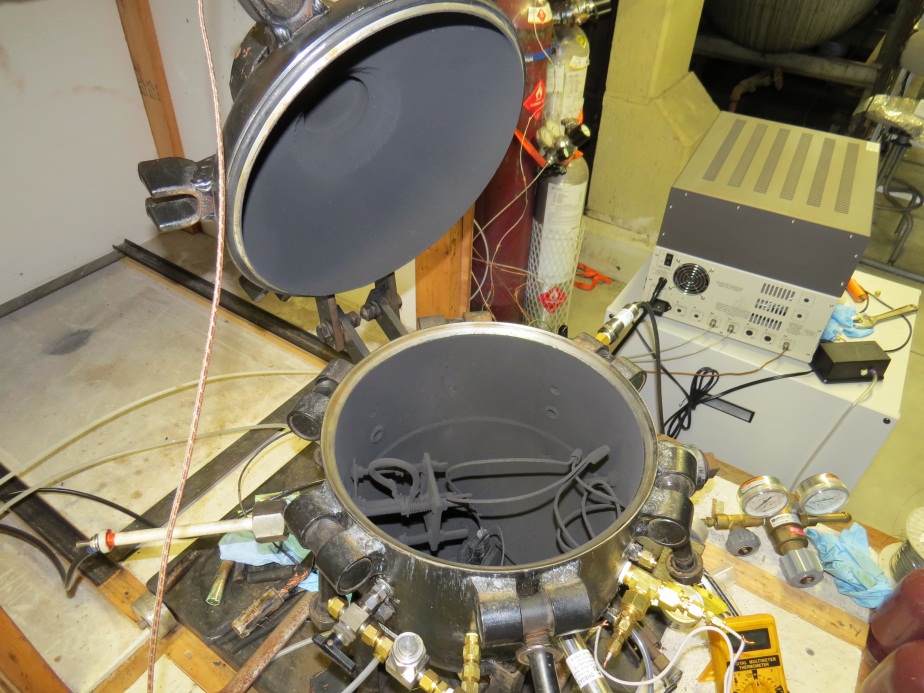 Pressure Transducer
In all tests, air was removed and replaced with 14.7 psia N2 before thermal runaway initiation
Gas collection port for sample bag.
5
Test Setup
Lithium Metal Cells
LiSO2
Overheat
LiMnO2
Overheat
Overcharge
Reverse charge
LiFeS2
Overheat
Overcharge (if cells are available without PTC)
Reverse charge (if cells are available without PTC)
LiCFx
Overheat
Overcharge
Reverse Charge
Lithium Ion Cells
LiCoO2
Slowest heating rate (.3 C/min)
Fastest heating rate (26.7 C/min)
5 to 10 C/min
6
Gas Analysis
Partial pressures were used to determine gas volumes. 
GC, NDIR, FID were used for gas concentrations.
GC:
Hydrogen
Methane
Ethane
Ethylene/Acetylene
Propane
Propylene
Butane
Butene
NDIR
CO
CO2
FID
THC
7
Example Test Setup (Heater Strip)
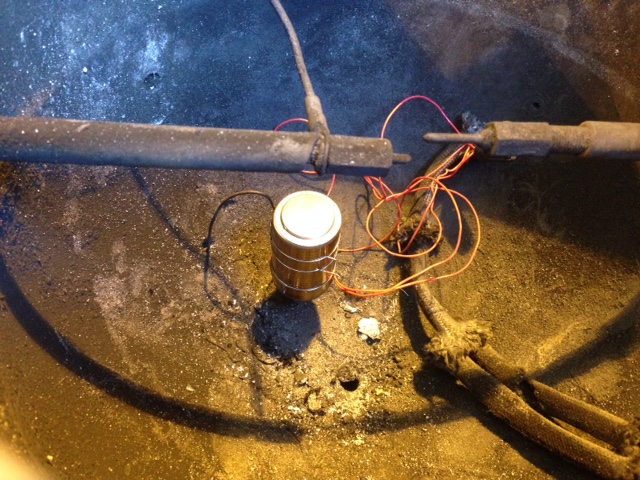 Thermocouple
Heater Strip
Heater Strip Capacity: 28 volts, 1.5 amps
8
Example Test Setup (Overcharge/Reverse Charge)
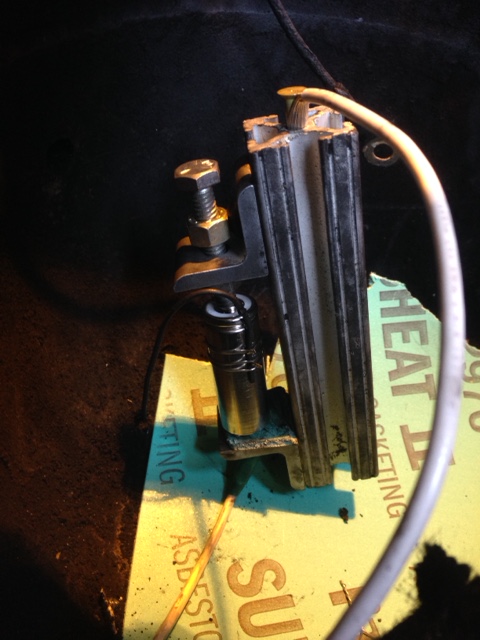 Electrical Connection
Thermocouple
Electrical Connection
Overcharge/Reverse Charge
9
Results LiMnO2 123a
Overvoltage test: voltage varied. Initially it was set to 1.5*nominal and maintained for about a day. It was then increased gradually until runaway occurred.
10
Results LiCFx A
11
Results LiSO2 D
LiSO2 did not show a thermal runaway temperature increase
12
Results LiFeS2 AA
Note: Heater temperature needed to reach 445C for runaway to occur
13
Results Heating Rate
Average results (2 tests)
*Result from only one test
14
Results Heating Rate
Standard Deviation
15
Results Heating Rate
Largest cause of gas variation
Typical Test
Cell ruptures from pressure
Electrolyte evaporates
More time before runaway
More evaporation
Less electrolyte available     to react during runaway.
Less gas volume.
16
Summary
Lithium metal
Consistency in heater strip results.
1.5*nominal voltage wasn’t sufficient to cause runaway after a day.
At higher c-rates PTCs interfered with additional overvoltage, reverse charge tests.
Lithium ion
The lower heating rate resulted in lower temperature increase, less gas volume, less consistency
A larger amount of electrolyte evaporated from the cell before runaway.
5 to 10 C/min and higher resulted in higher temperatures and gas volume
17
Future Work
MnO2 cells without build-in PTC’s were recently aquired for future  tests.
18
Questions?
Contact information:
Thomas.Maloney@faa.gov 
1-609-485-7542
19